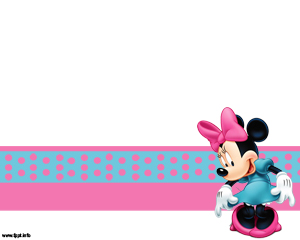 Los Números
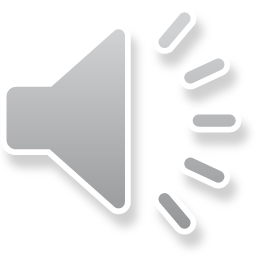 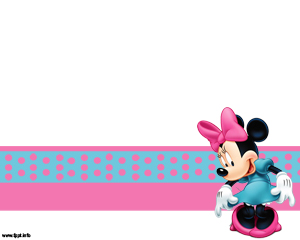 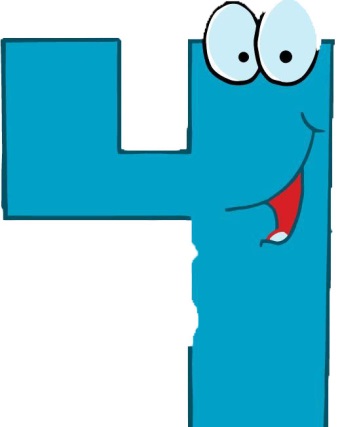 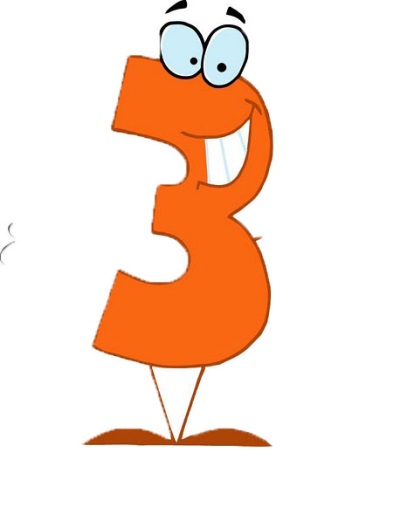 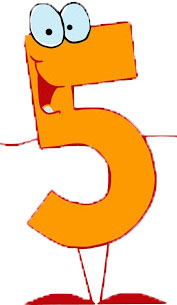 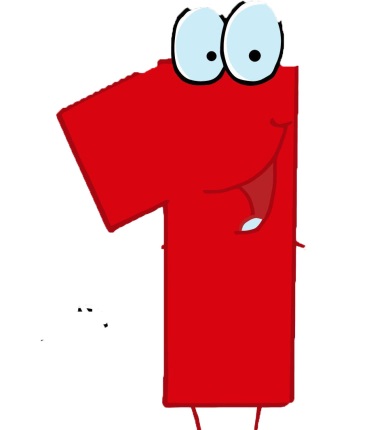 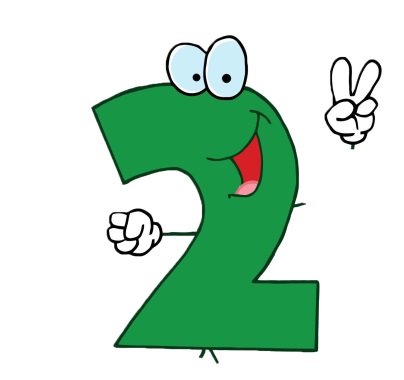 Menú
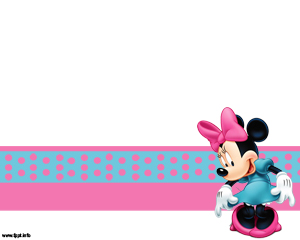 Uno
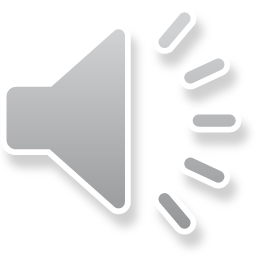 MENÚ
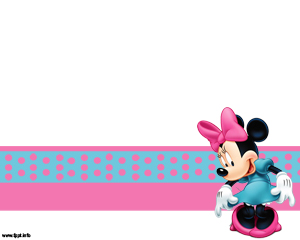 Dos
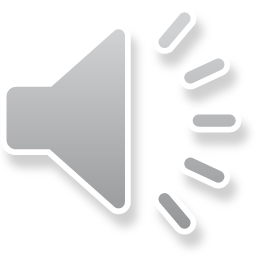 MENÚ
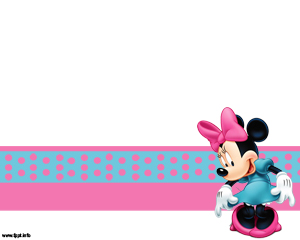 MENÚ
Tres
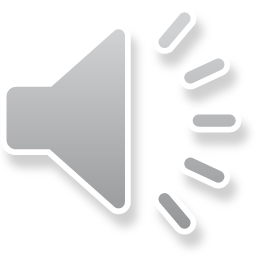 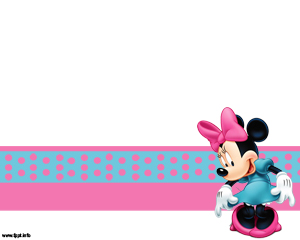 MENÚ
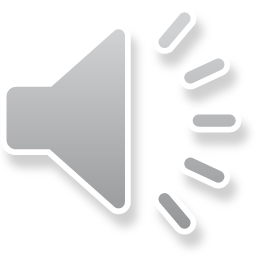 Cuatro
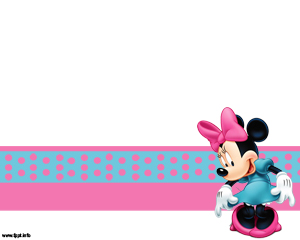 MENÚ
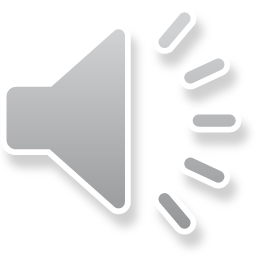 Cinco